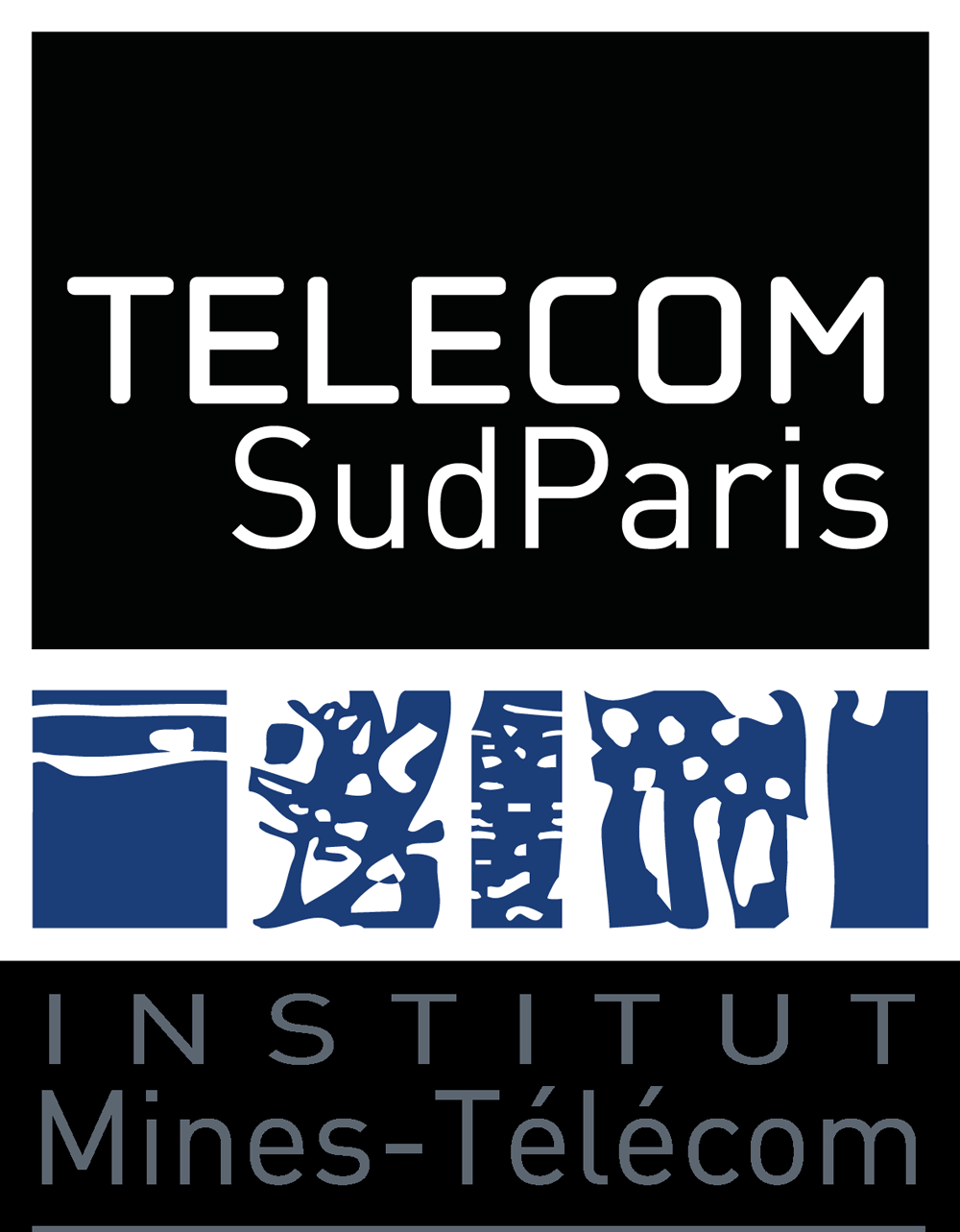 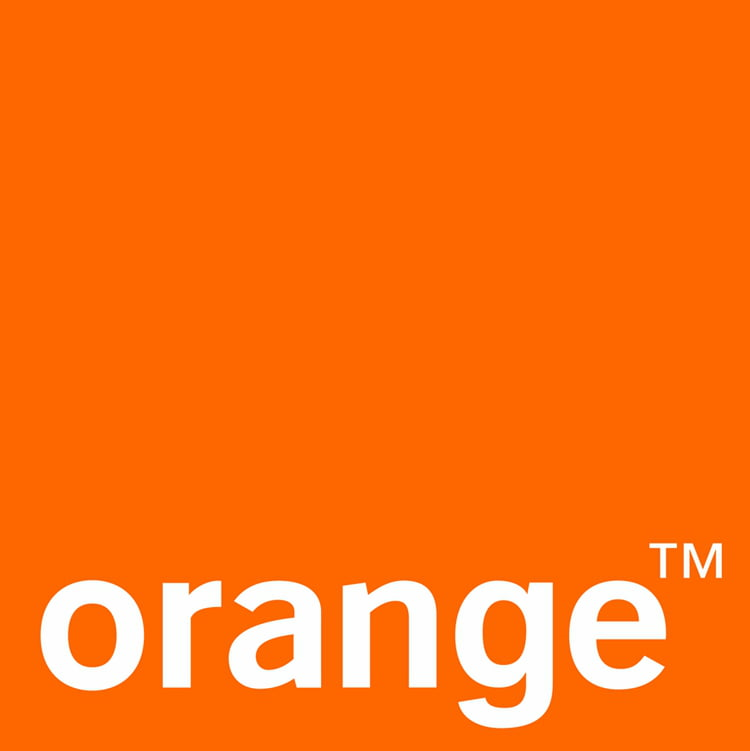 Email Analysis for Business Process Discovery
Nassim LAGA1
Marwa ELLEUCH1,2
Walid GAALOUL2
Oumaima ALAOUI ISMAILI1


1Orange Labs, France 
2Télécom SudParis, Paris Saclay university, France
1
2
3
Introduction
Informal methods
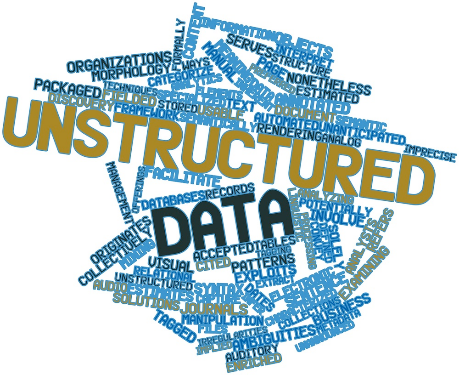 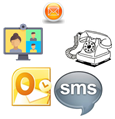 ?
Process, Activity and Instance Recognition
Structured Event logs
Process Discovery = Process Model Generation
Conversion into structured format
Fuzzy miner, Heuristic Miner, Alpha Algorithm
X
Hyp1: Have a structured format
Hyp2: Contain the trace of all BP tasks
X
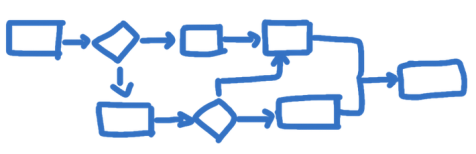 4
[Speaker Notes: dfsgsgsgs]
Introduction
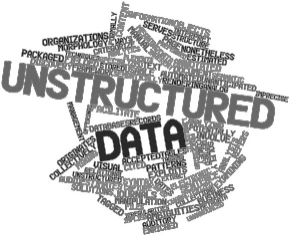 Structured Event logs
Email log
?
Process, Activity and Instance Recognition
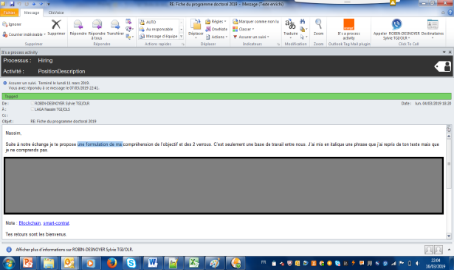 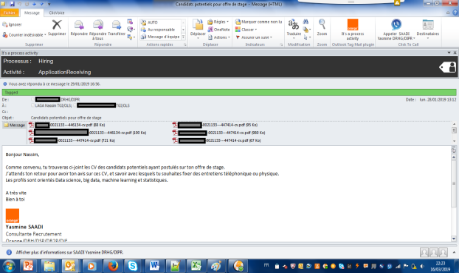 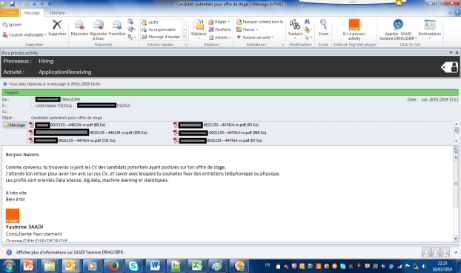 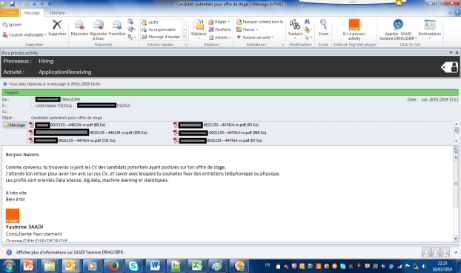 Conversion into structured format
5
[Speaker Notes: dfsgsgsgs]
6
Propositions
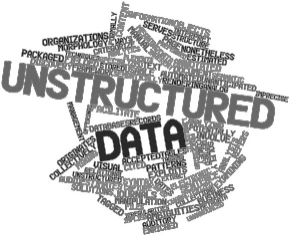 Structured Event logs
Email log
?
Process, Activity and Instance Recognition
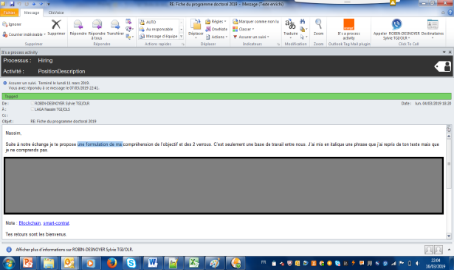 Automatically identify one activity, one process and one instance related to each email using supervised learning and clustering techniques 

 Minimize human intervention by using:
Progressively learning approach that generates two types of predictive models for predicting process and activity names

Collaborative approach to build the learning dataset for training these predictive models => minimize the individual human effort

Non parametric clustering algorithm (Hdbscan) for identifying process instances
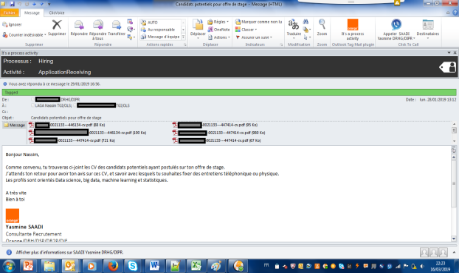 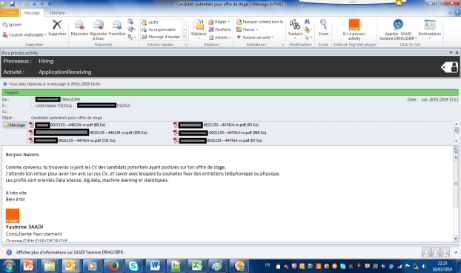 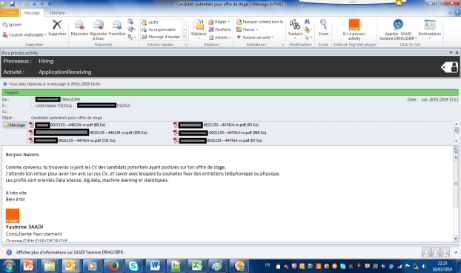 Conversion into structured format
7
[Speaker Notes: dfsgsgsgs]
Propositions
Unstructured email logs
Step1: Activity and Process Labels generation
Step2: Process Instance Detection
Progressively learning approach to train process and activity predictive models
Clustering
Per process and per activity email lists
Per process instance lists
Conversion bloc into structured format
Structured event logs
Step3: Event Logs generation
8
[Speaker Notes: dfsgsgsgs]
Propositions
Unstructured email logs
Step1: Activity and Process Labels generation
Step2: Process Instance Detection
Progressively learning approach to train process and activity predictive models
Clustering
Per process and per activity email lists
Per process instance lists
Conversion bloc into structured format
Structured event logs
Step3: Event Logs generation
9
[Speaker Notes: dfsgsgsgs]
Propositions
Process 
Predictive
model
Mini-batching learning
Collaborative annotation
Features
- For predicting processes: Subject & Entities of email interlocutors
- For predicting activities: Subject & content & Entities of email interlocutors & Exchange History (short emails)
Unlabeled data
Labeled data
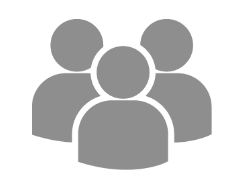 Activity 
Predictive
models
Labeled data
Prediction
Unlabeled data
Step1: Activity and Process Labels Generation
10
[Speaker Notes: dfsgsgsgs]
Propositions
Yes
No
End
If error_rate
 > thresh
Activity 
Predictive
model
Error_rate calculation
Manual correction
Number of 
manual correction
Process 
Predictive
models
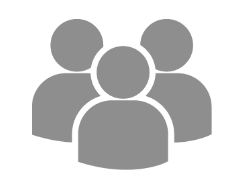 New batch of emails
Detect and Replace Particular Expressions by a tag
Remove stop words and person Names
Lemmatize terms
Generate 1gram, 2gram vocabulary
Update word counters across the whole email dataset => Generate TFIDF Values
Generate Entities Interaction values
……….Email3, 
Email2, Email1
Preprocessing and selecting features
Predicted Labels
Adding the new batch to the whole dataset
Re-training
Pre-
processed
data
Prediction
Mini-Batching learning approach
11
All  existing emails (annotated and preprocessed)
[Speaker Notes: dfsgsgsgs]
Propositions
Unstructured email logs
Step1: Activity and Process Labels generation
Step2: Process Instance Detection
Progressively learning approach to train process and activity predictive models
Clustering
Per process and per activity email lists
Per process instance lists
Conversion bloc into structured format
Structured event logs
Step3: Event Logs generation
12
[Speaker Notes: dfsgsgsgs]
Propositions
Jaccard Distance between entity sets of emails’ interlocutors (C(E1)  and C(E2)
Jaccard Distance related to the named entities and references present in textual data of E1 and E2
W0, W1 and W2 are tuned by users according to the type of the process (e.g ; if it has time constraints such as the accounting closing process or not)
13
[Speaker Notes: dfsgsgsgs]
Propositions
Unstructured email logs
Step1: Activity and Process Labels generation
Step2: Process Instance Detection
Progressively learning approach to train process and activity predictive models
Clustering
Per process and per activity email lists
Per process instance lists
Conversion bloc into structured format
Structured event logs
Step3: Event Logs generation
14
[Speaker Notes: dfsgsgsgs]
15
Evaluation
Per process and per activity email lists
Per process instance lists
Step1: Activity and Process Labels generation
Step3: Event Logs generation
Step2: Process Instance Detection
16
[Speaker Notes: dfsgsgsgs]
Evaluation
Number of emails : 1024
Number of activities: 116
Number of processes : 13 : Hiring, patent Application, Command, Conference Participation, travel expense refund, etc...
Testing 3 predictive algorithms: 
Random forest (RF)
Logistic Regression (LR) with Stochastic Gradient Descent (SGD) optimiser
Support Vector Machine (SVM)
Evaluation Dataset
Evaluation 
using F1-Score
Per process and per activity email lists
Per process instance lists
Step1: Activity and Process Labels generation
Step3: Event Logs generation
Step2: Process Instance Detection
17
[Speaker Notes: dfsgsgsgs]
Evaluation
Per process and per activity email lists
Per process instance lists
Step1: Activity and Process Labels generation
Step3: Event Logs generation
Step2: Process Instance Detection
-  Number of emails : 180
Process name : Hiring Process
Number of instance clusters: 11
Evaluation Dataset
18
Real partition
(Instance clusters Manually defined)
[Speaker Notes: dfsgsgsgs]
Evaluation
Per process and per activity email lists
Per process instance lists
Step1: Activity and Process Labels generation
Step3: Event Logs generation
Step2: Process Instance Detection
Real Model
? Comparision
-  Number of emails : 180
Process name : Hiring Process
Number of instance clusters: 11
Evaluation Dataset
Conversion into structured format
Applying the Heuristic Miner Algorithm
Discovered
Hiring  Model
19
[Speaker Notes: dfsgsgsgs]
Evaluation
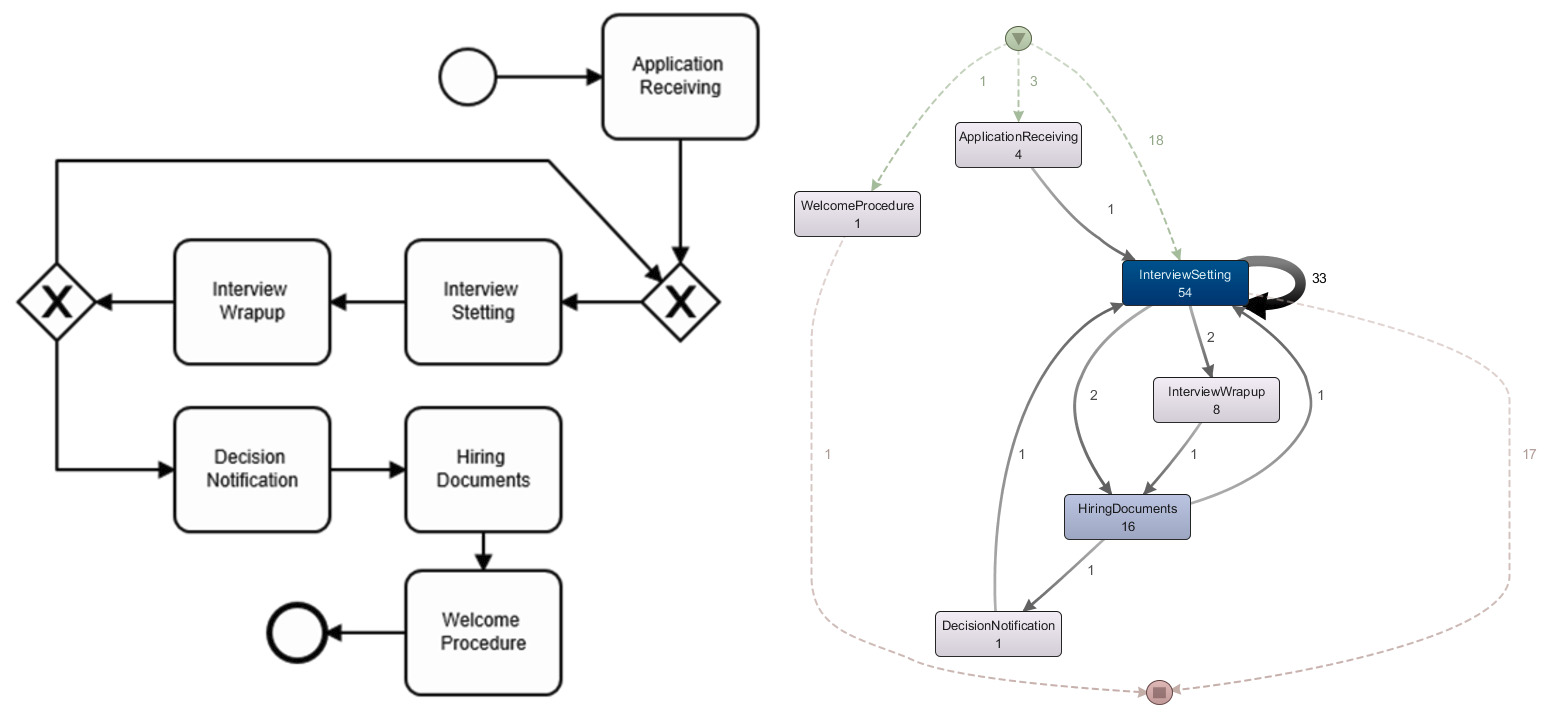 Real Hiring process Model
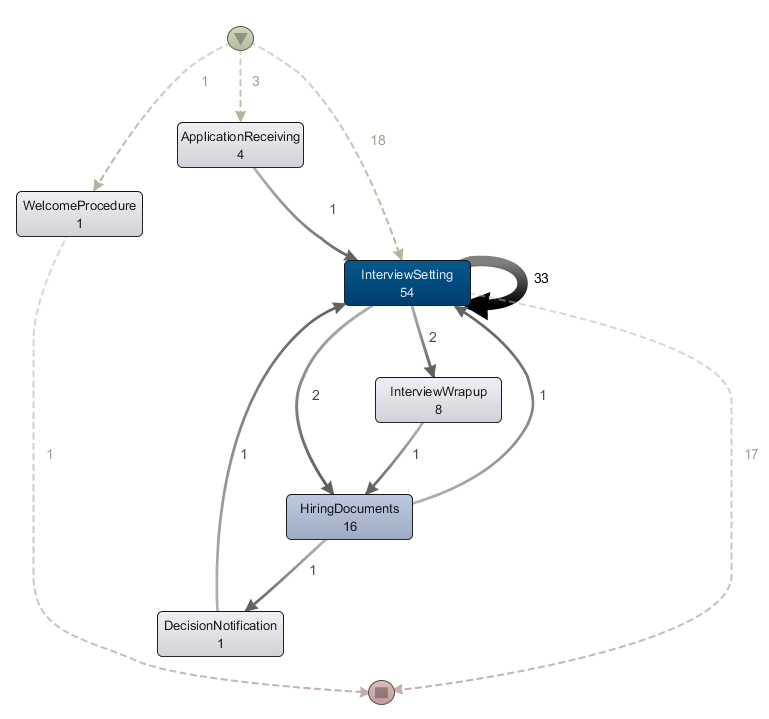 Discovered Hiring Model
Looping
Occurrence number over all process instances of each beahvior
Looping
Additional behavior
X
Not allowed 
behavior
- Almost in conformity
- Two discrepancy types detected at low frequency : 
(1) Unfitting model behavior (2) Additional model behavior
- Discrepancy Causes : Errors accumulated through the log building systems / Log miner technique / Real difference between the process as observed in the emails and the related theoretical BP model.
20
[Speaker Notes: dfsgsgsgs]
21
Conclusion
Propositions & Advantages
A solution for mining business processes from emails
 (+) The need of less human intervention at individual level compared to related works through the use of a collaborative learning approach and a non parametric clustering algorithm
(+) Good performances obtained after testing the overall approach on real dataset
Limitations & Perspectives
One Email can talk about more than one activity and more than one instance
The current approach still requires human involvement => More automate the BP discovery pipeline 
Similarity meanings are not used => Employ similarity meaning measures for constructing learning features based on email contents
22
[Speaker Notes: dfsgsgsgs]
Thanks for your attention
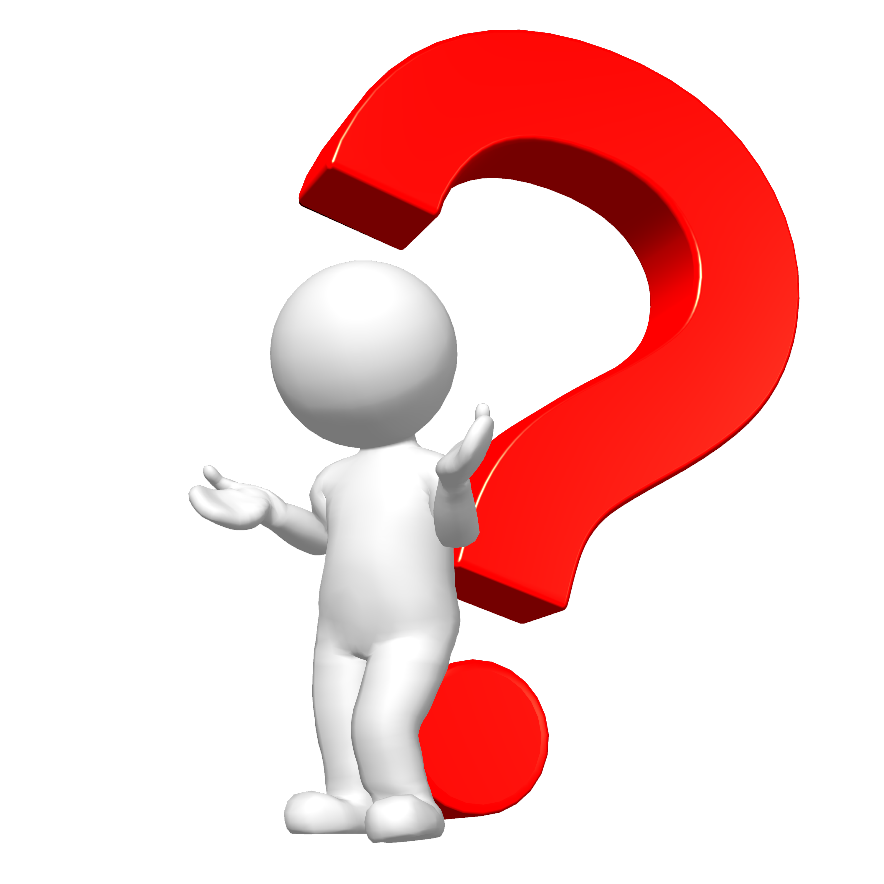